Fig. 1. Graph demonstrating the anti-PR3-ANCA titre, eosinophil cell number and change in serum IL-5 levels compared ...
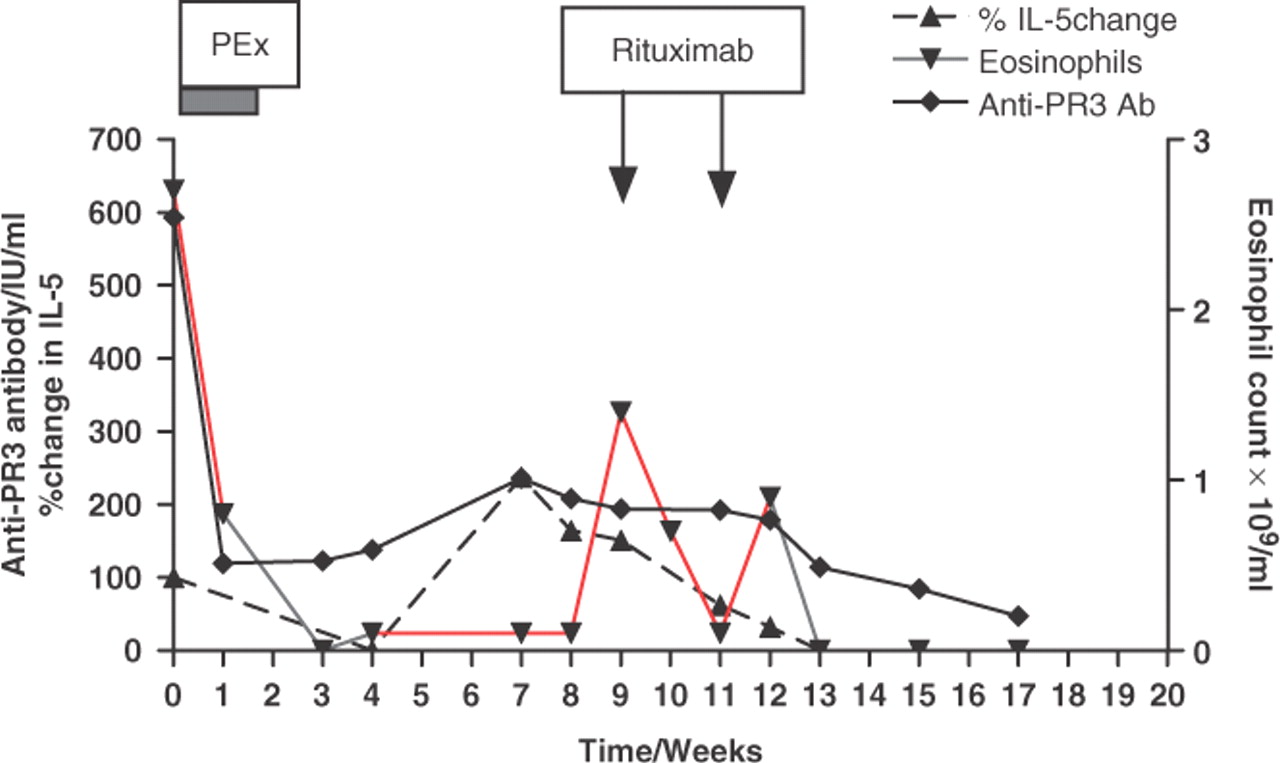 Rheumatology (Oxford), Volume 47, Issue 7, July 2008, Pages 1104–1105, https://doi.org/10.1093/rheumatology/ken175
The content of this slide may be subject to copyright: please see the slide notes for details.
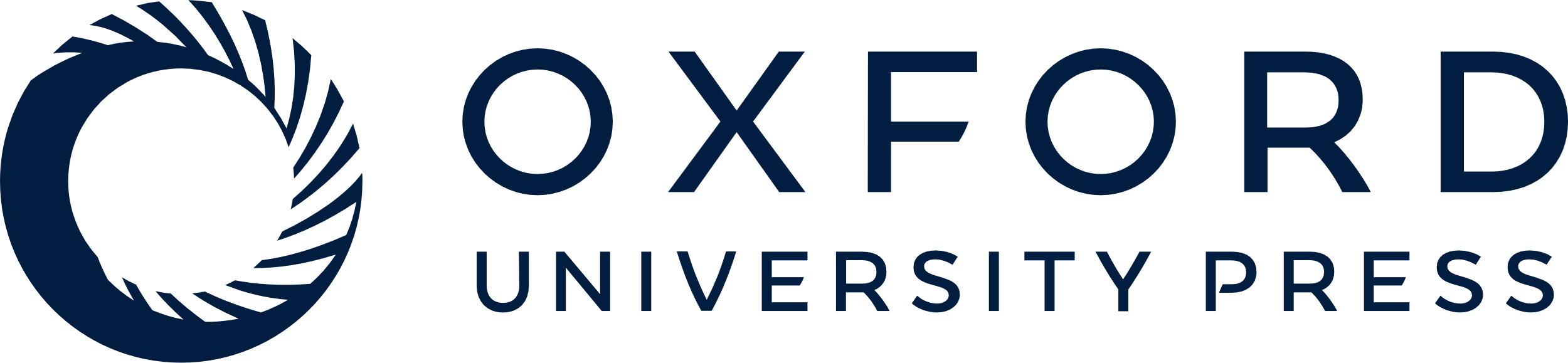 [Speaker Notes: Fig. 1. Graph demonstrating the anti-PR3-ANCA titre, eosinophil cell number and change in serum IL-5 levels compared to baseline, during the course of treatment, in Patient 1.


Unless provided in the caption above, the following copyright applies to the content of this slide: © The Author 2008. Published by Oxford University Press on behalf of the British Society for Rheumatology. All rights reserved. For Permissions, please email: journals.permissions@oxfordjournals.org]